Elements of a Story
Words to Review
Words we should already know!!!
Setting
Novel
Character
Fiction
Non - Fiction
Vocabulary
Author’s Purpose
Genre
Character
Conflict
Climax
Novel
Narrator 
Plot
Point of View
Resolution
Setting
Turing Point
the reason for writing; to inform, persuade, or entertain 
classification of a piece of literature
Persons, things or animals taking part in a story 
The problem in a story
The main problem is faced; most exciting part!
Long, fictional story
The person telling the story
Pattern of events in a story
The perspective from which a story is told

What happens in the end
Time and Place of a story
When a big change occurs in a story
Character
Persons, things or animals taking part in a story
Traits are the qualities of characters
We can identify traits by words and actions
By what others say about them
Take a look at this website!
http://www.learner.org/interactives/story/characters.html


After viewing this we should have some what of an understanding of our story elements!
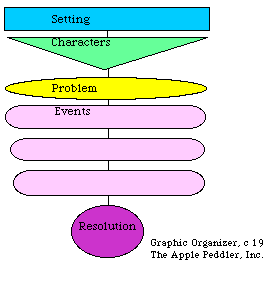 Activity!
Create a story map!
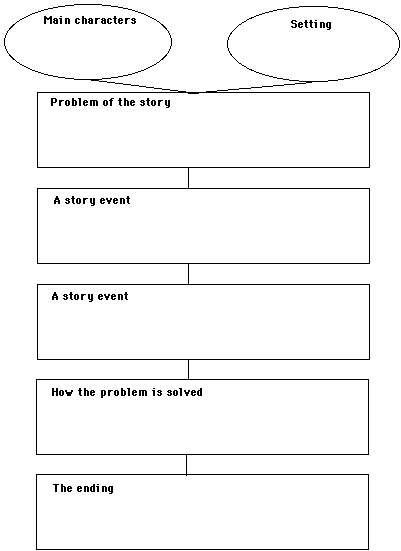